Welkom
Idee-doos-moment
Gent - 20 juni 2022
Idee-doos-moment
Gent - 20 juni 2022
COIL, een haalbare weg 
tot verwerven van ICOMsvoor graduaatsstudenten?
Liesbeth Van Heck
HOGENT
Wat is COIL?
Sprekend voorbeeld
Voordelen van COIL voor (graduaats-)studenten
Waarom COIL om ICOMs te bereiken?
Hoe aanpakken?
HOGENT aanpak
3
Wat is COIL?
Sprekend voorbeeld
Voordelen van COIL voor (graduaats-)studenten
Waarom COIL om ICOMs te bereiken?
Hoe aanpakken?
HOGENT aanpak
4
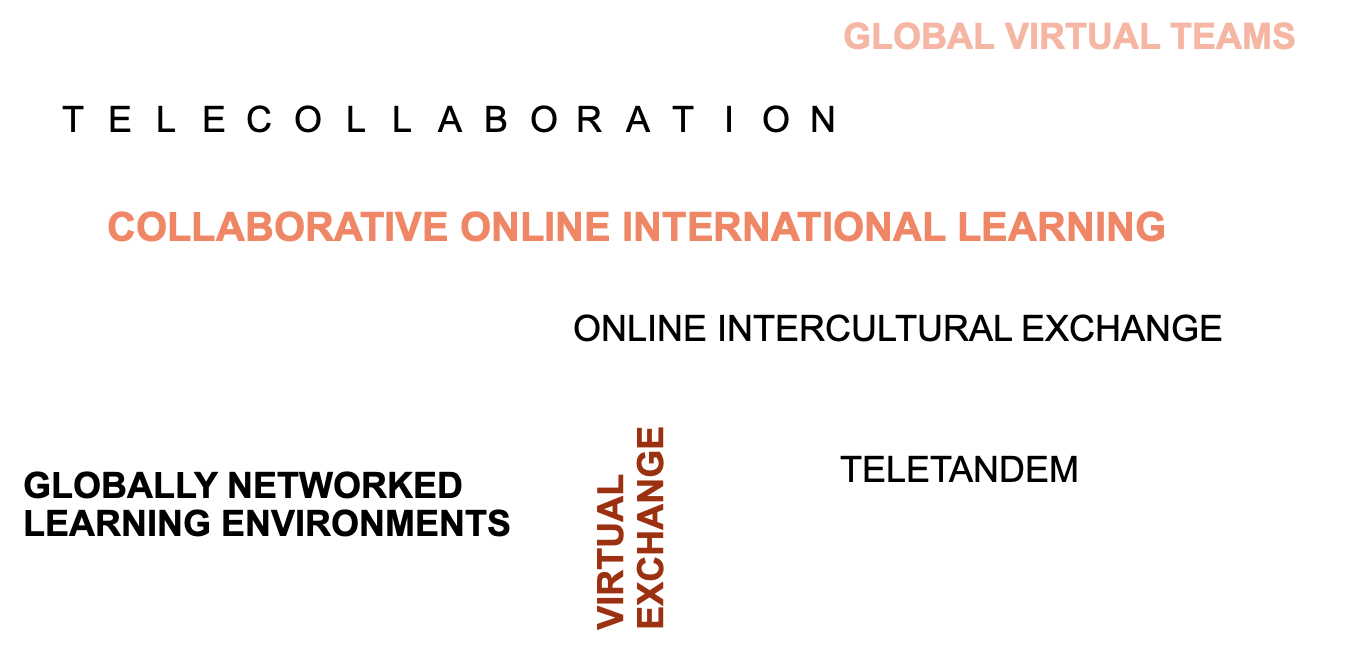 5
[Speaker Notes: Dus geen ‘virtual mobility’ zoals moocs waar er GEEN interactie hoeft te zijn. Virtuele mobiliteit verwijst naar studenten en docenten in het hoger onderwijs die een andere instelling buiten hun eigen land gebruiken om voor een beperkte tijd te studeren of les te geven, zonder fysiek hun huis te verlaten.]
Wat is COIL?
C
O
I
L
COLLABORATIVE

Samenwerking
Interactie
ONLINE

Online medium
INTERNATIONAL
INTERCULTURAL
INTERDISCIPLINARY

ICOMS
LEARNING

Reflectievecomponent
6
[Speaker Notes: Samenwerking: met studenten/lesgevers met ≠ achtergronden/culturen over de grenzen heen
Online: via een of andere online interactie, synchroon of asynchroon (technologie = middel, niet doel)
Internationaal = Gestuurd door een reeks geïnternationaliseerde leerresultaten die erop gericht zijn mondiale perspectieven te ontwikkelen en/of de ICOMS van studenten te bevorderen.
Learning: reflectieve component zijn die studenten helpt kritisch na te denken over deze interactie.]
Wat is COIL?
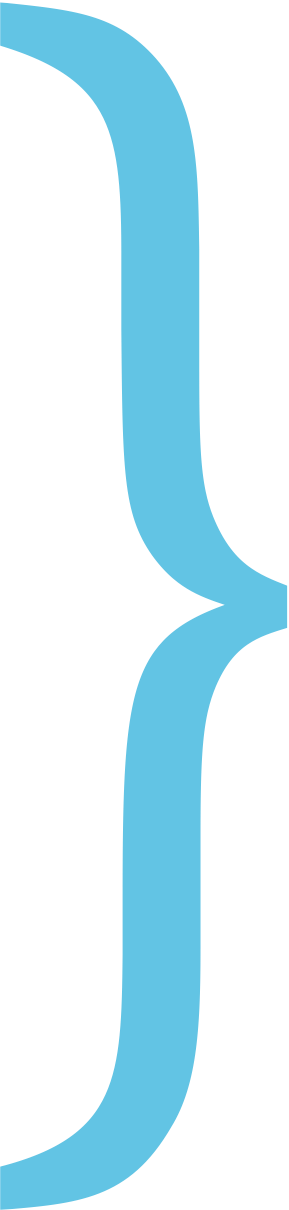 2 of meer lesgevers of instructoren
2 of meer groepen studenten
2 of meer instellingen
2 of meer culturen
(2 talen)
1 project
Gedeelde inhoud
Facilitatie door alle partners
Co-begeleiding door alle partners
Online
Samenwerkende studenten
7
[Speaker Notes: Co-begeleiding samen beoogde groepsdoelen realiseren, groepsklimaat scheppen en groepsproces ondersteunen.
Facilitatie is zorgen voor randvoorwaarden]
Vanuit perspectief lesgevers
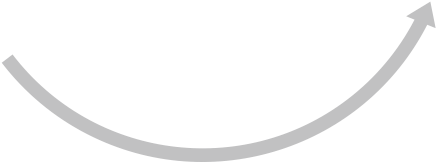 Ontwikkeling
• COIL idee + L.O.
• Partner(s) vinden
• Lesgevers vinden
• Coil Design training
• Coaching & facilitatie
• Plaats in curriculum
• Onderwijs-evaluatievormen
• Project uitrollen
• Evalueren
Matching
Implementatie
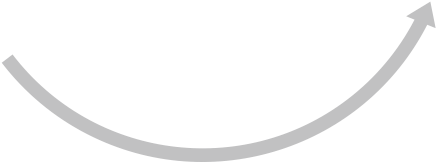 8
[Speaker Notes: Facilitatie = randvoorwaarden scheppen en onderhouden]
Vanuit perspectief studenten
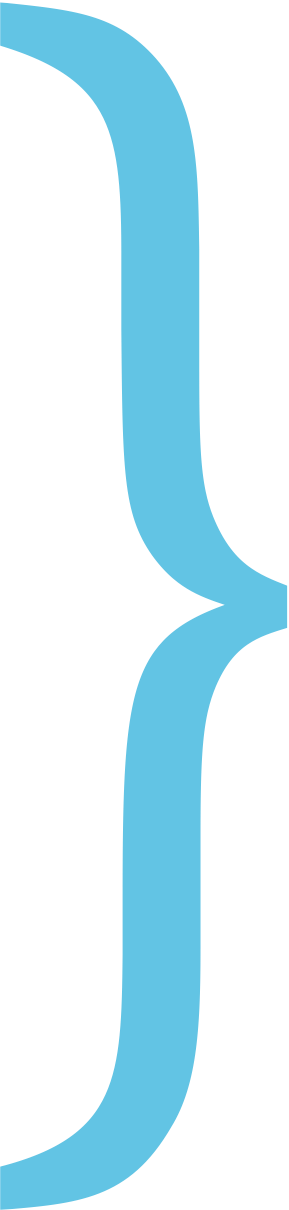 Icebreaker, groepsvorming, vertrouwen opbouwen
Project organiseren, in team overleggen
De gezamenlijke opdrachten/cases uitwerken
Uitkomst presenteren, reflecteren en toetsing
4 - 12,15 wekensamenwerken
9
Mogelijkheden
Class to class COIL
gezamenlijke taken – online
Pre-mobility COIL
met ontvangende partner
voor uitwisseling plaatsgrijpt
Onderdeel van ≠ vormen van blended mobility
COIL + fysieke uitwisseling
Blended intensive programs (BIPs): 3 ECHE partners, 5-30 dagen, 3 ECTS, …
10
Wat is COIL?
Sprekend voorbeeld
Voordelen van COIL voor (graduaats-)studenten
Waarom COIL om ICOMs te bereiken?
Hoe aanpakken?
HOGENT aanpak
11
Sprekend voorbeeld
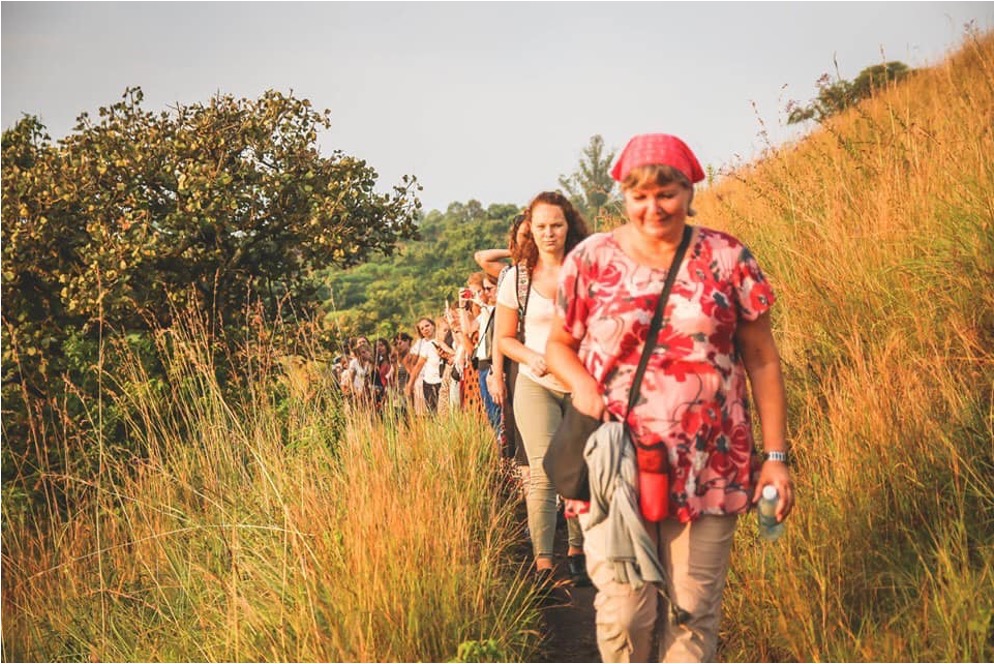 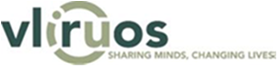 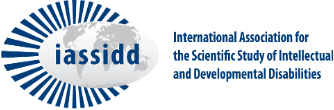 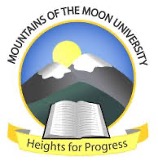 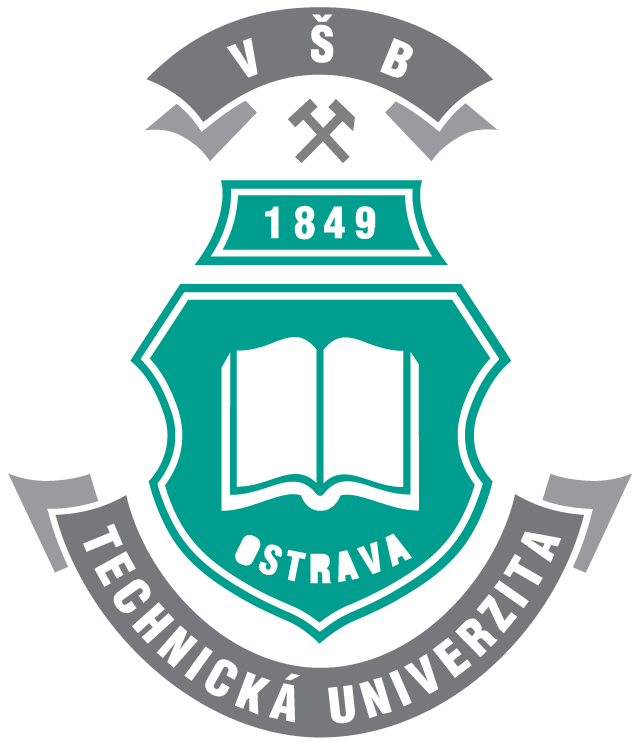 HOGENT &
Mountains of the Moon University 
& Technical University of Ostrava

COIL: 
Improving Quality of Life 
Through  Quality of Care
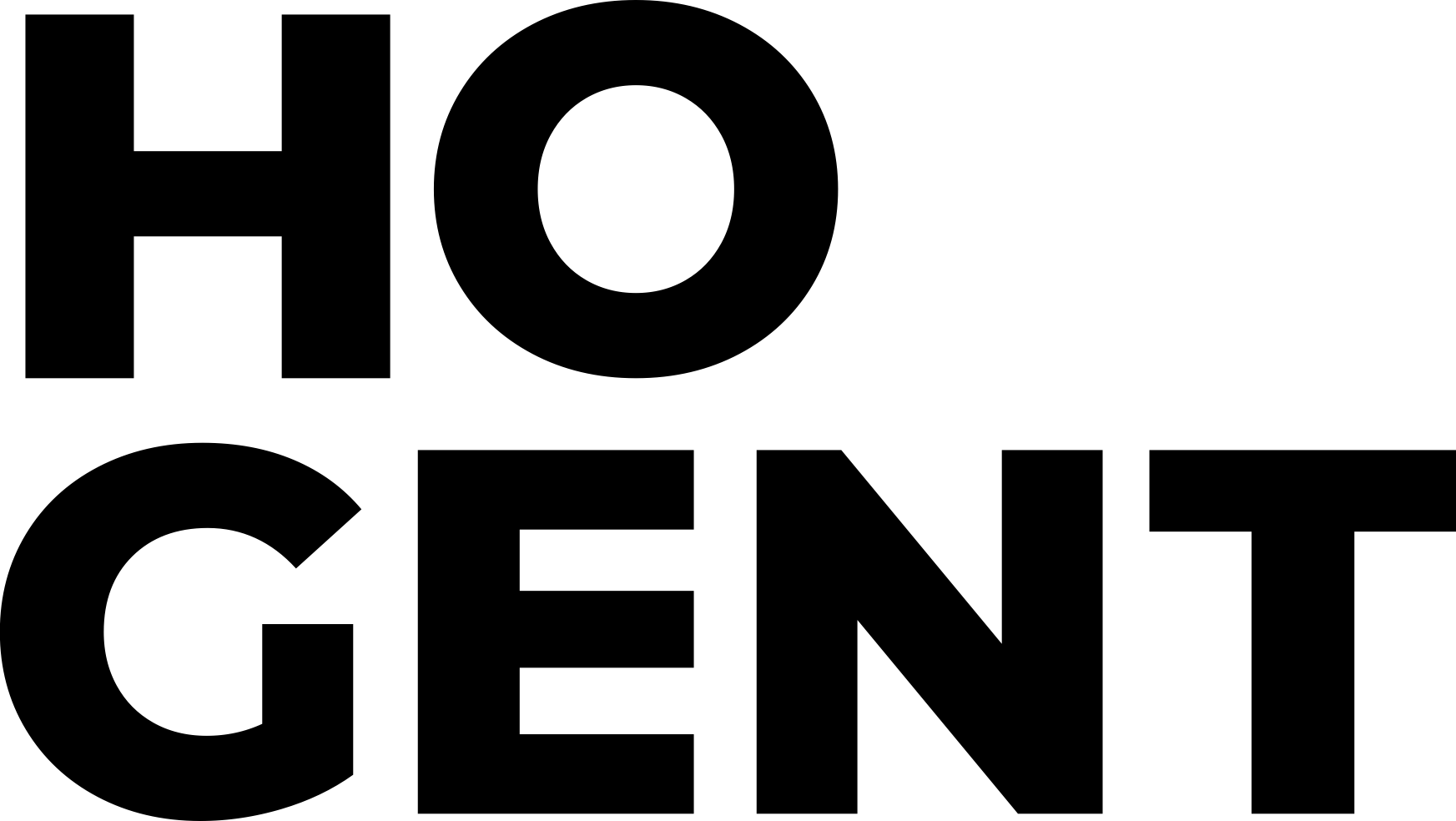 © Marco Lombardi
lector HOGENT
12
[Speaker Notes: Met dank voor de slides van collega Marco Lombardi]
Sprekend voorbeeld
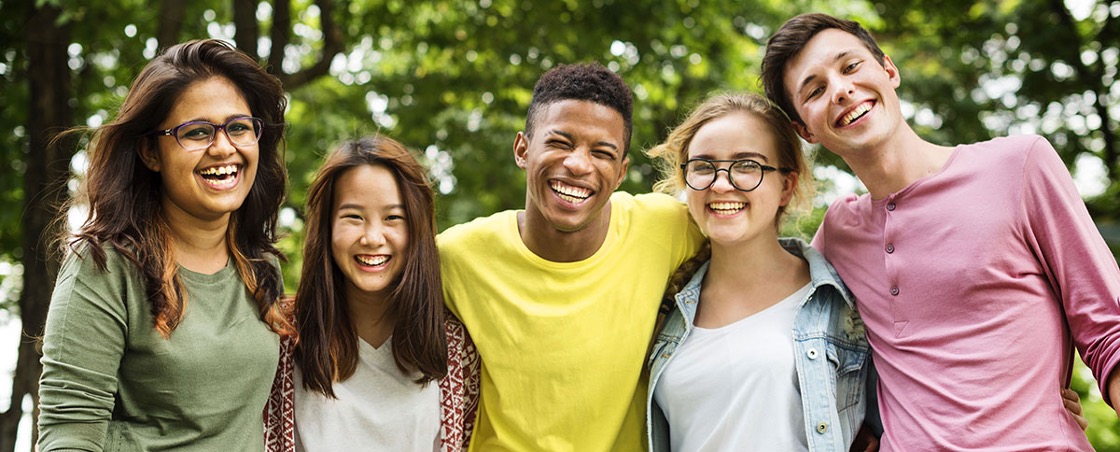 © Marco Lombardi
lector HOGENT
Het programma is online en is bedoeld om interdisciplinair en intercultureel lerente bevorderen voor studenten van de 3 partners binnen de brede studierichtingenvan gezondheidsbevordering.
© Marco Lombardi
lector HOGENT
13
Praktisch verloop
Wanneer: Iedere 2 weken in het 1ste en 2de semester
Wie:	Studenten 3de jaar sociaal werk, orthopedagogie, verpleegkunde, logopedie, 	ergotherapie, lerarenopleiding, economie (duurzaamheid)
Wat:	Online colleges: HOGENT + MMU + Ostrava	rond mensenrechten, duurzaamheid, quality of life, … (12u)
	Individueel en groepswerk 
	2 coaching momenten (4u)
	Evaluatie: multi-mediapresentaties, evaluatie door medestudenten	en door zelfreflectie (4u)
14
Sfeerbeelden van de presentatie
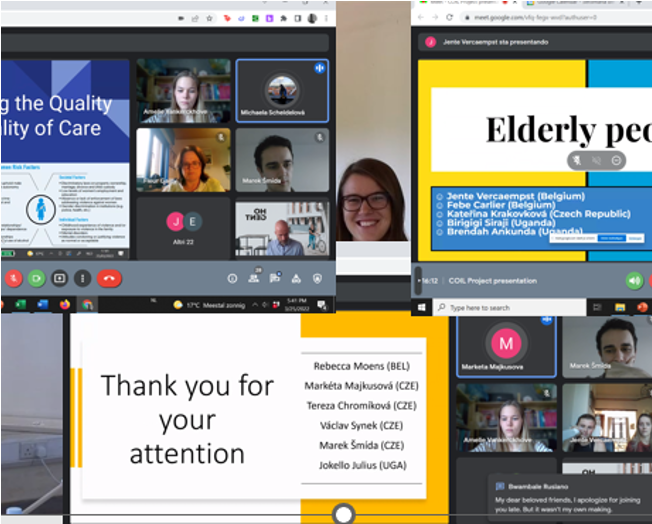 © Marco Lombardi
lector HOGENT
15
Wat is COIL?
Sprekend voorbeeld
Voordelen van COIL voor (graduaats-)studenten
Waarom COIL om ICOMs te bereiken?
Hoe aanpakken?
HOGENT aanpak
16
Voordelen
van COIL voor graduaatsstudenten
Voor alle studenten, maar zeker voor dedoelgroep van de graduaatsstudenten:
• Inclusief
• Duurzaam & klimaatvriendelijk
• Stimuleert digitaal onderwijs

3 belangrijke doelen van Europa/Erasmus+
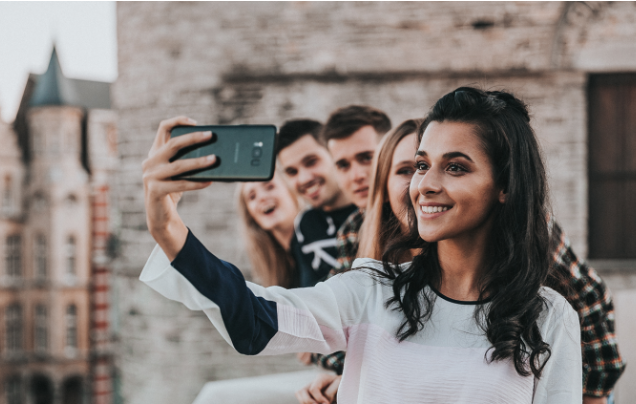 17
Voordelen
van COIL voor graduaatsstudenten
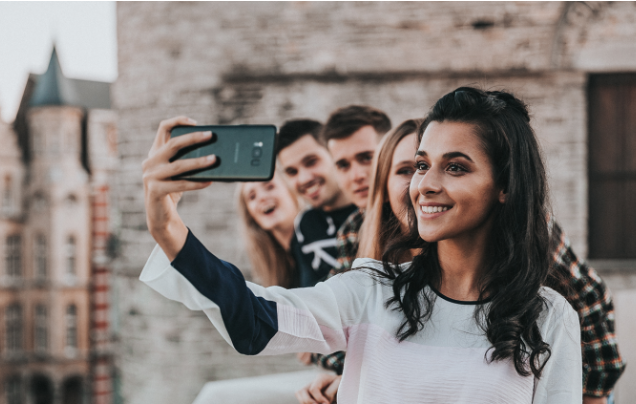 Voor alle studenten, maar zeker voor dedoelgroep van de graduaatsstudenten:
• Geen of weinig kosten
• Kan discipline-overschrijdend zijn
• Hoeft niet in een andere taal te zijn
• Goede match van curricula is  mogelijk

Faciliteert haalbaarheid voor deze doelgroep
18
Voordelen
van COIL voor graduaatsstudenten
COIL kan
ontstaan vanuit bestaande (internationaliserings-) activiteitendus je hoeft het warm water niet weer uit te vinden
ondersteunen wanneer mobiliteit niet mogelijk is
leiden tot nieuwe internationaliseringsactiviteiten
leiden tot het engageren van meer mensen in internationalisering
Opnieuw sterke voordelen voor de doelgroep.
19
[Speaker Notes: Niet mogelijk: corona, werkstudenten, gezin, organisatie programma (2 dagen werkplekleren in comb met lessen),…]
Wat is COIL?
Sprekend voorbeeld
Voordelen van COIL voor (graduaats-)studenten
Waarom COIL om ICOMs te bereiken?
Hoe aanpakken?
HOGENT aanpak
20
21ste eeuwse uitdagingen
Globale trends
Klimaatverandering
Milieuproblemen 
Demografische veranderingen
Gedwongen verhuizing - migratie
Individualisering
Nieuwe technologieën
…
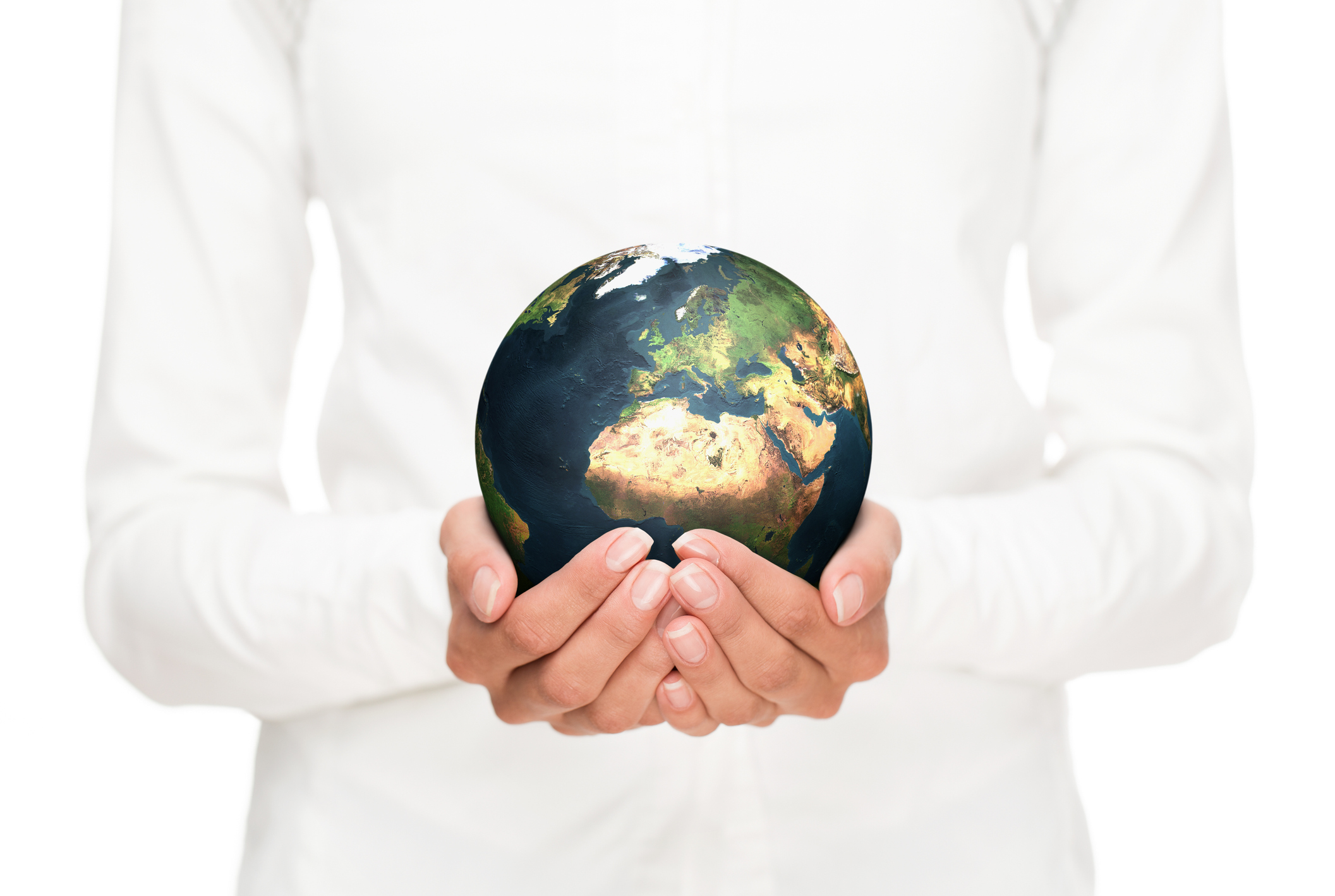 21
[Speaker Notes: factoren: tekort aan bronnen, opwarming aarde, …Mensen worden ouder, zijn beter opgeleid, …Gedwongen verhuizingen door oorlog en conflict, klimaatveranderingen, …Nieuwe technologieën: geconnecteerd maar minder diepgaande verbondenheid, …Vereist dat we onze studenten opleiden tot future proof professionals die de nodige competenties hebben om hierop in te spelen zoals ook in meerdere onderzoeken bekrachtigd. Onderdeel van deze benodigde future proof skills zijn de internationale competenties]
21ste eeuwse uitdagingen
Globale trends
≠ onderzoeken geven aan dat internationale competenties een antwoord bieden op:

• aanpak van wicked problems
• jobuitdagingen in de toekomst
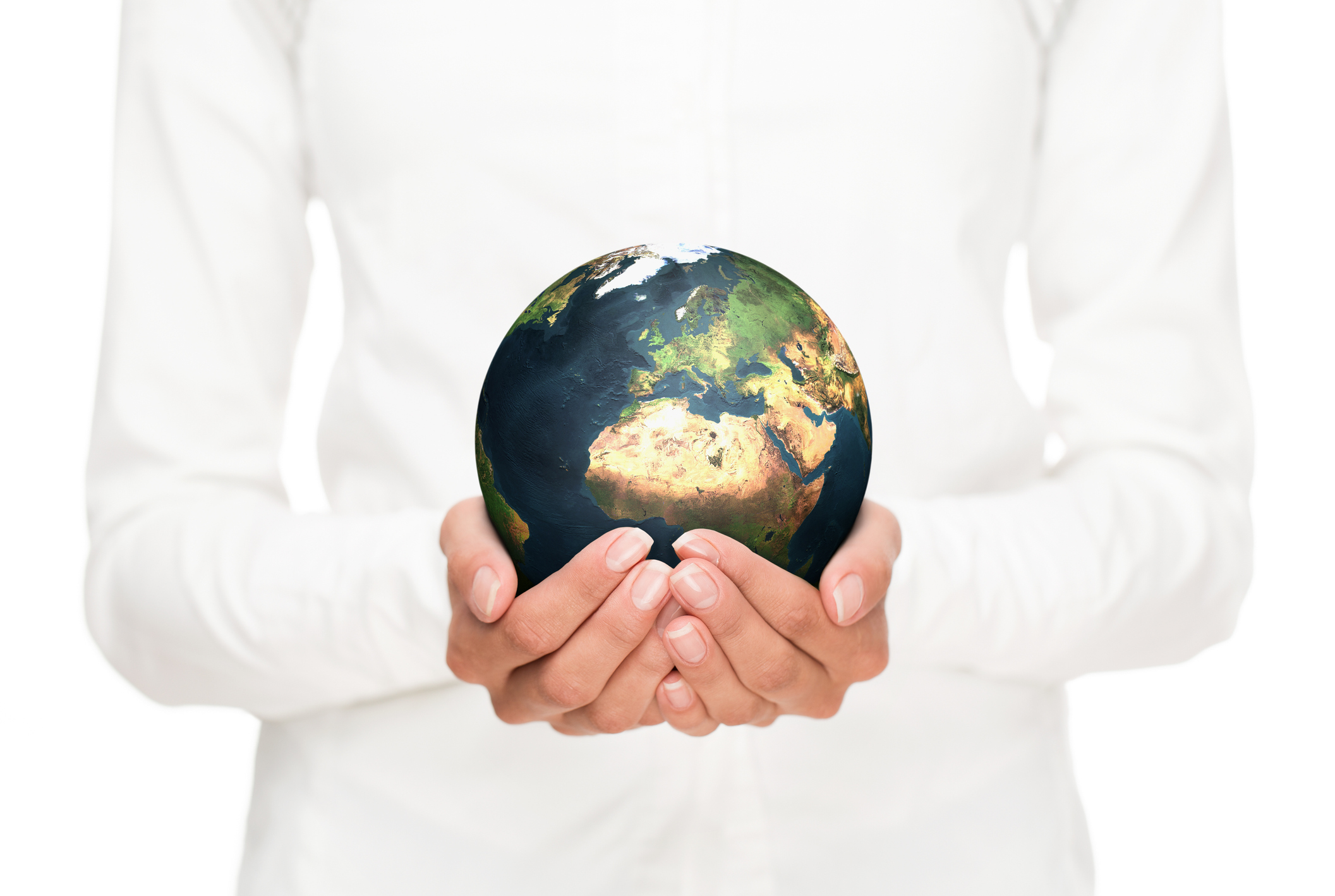 22
[Speaker Notes: factoren: tekort aan bronnen, opwarming aarde, …Mensen worden ouder, zijn beter opgeleid, …Gedwongen verhuizingen door oorlog en conflict, klimaatveranderingen, …Nieuwe technologieën: geconnecteerd maar minder diepgaande verbondenheid, …Vereist dat we onze studenten opleiden tot future proof professionals die de nodige competenties hebben om hierop in te spelen zoals ook in meerdere onderzoeken bekrachtigd. Onderdeel van deze benodigde future proof skills zijn de internationale competenties]
CIMO & Demos 2014
Hidden competences
“The extended approach to international skills and competences still include the traditional language skills, communication skills, intercultural knowledge and tolerance, but productivity, resilience and curiosity augment the traditional view and complete our picture of how international skills and competences fit into today’s working life. Together, these three factors help us understand what today’s employers perceive as the value of international experience. They also form a concrete and coherent narrative for the necessity of international skills and competences in modern working life. They renew our perspective on international experiences and on the skills and competences gained through them.”
23
[Speaker Notes: Dit Erasmus + onderzoek heeft duidelijk gemaakt dat studenten, door internationale en interculturele competenties te verwerven in de opleiding, een aantal extra skills verwerven belangrijk voor de toekomstige job.]
CIMO & Demos 2014
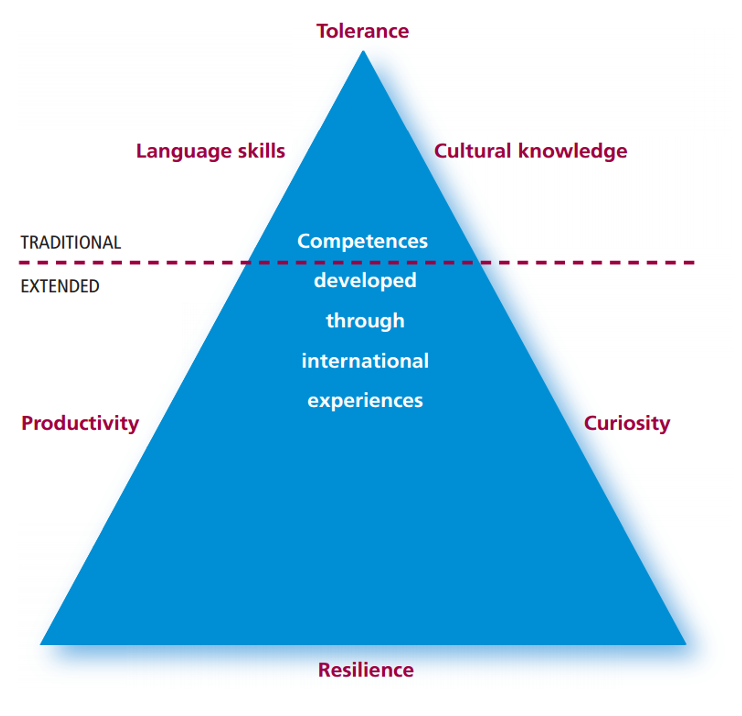 Hidden competences
Bron afbeelding: CIMO & Demos Helsinki 2014: Hidden Competences
24
PISA 2018
Global Competence Framework
“Twenty-first century students live in an interconnected, diverse and rapidly changing world. Emerging economic, digital, cultural, demographic and environmental forces are shaping young people’s lives around the planet and increasing their intercultural encounters on a daily basis. This complex environment presents both an opportunity and a challenge. Young people today must not only learn to participate in a more interconnected world but also appreciate and benefit from cultural differences. Developing a global and intercultural outlook is a process – a lifelong process – that education can shape.
25
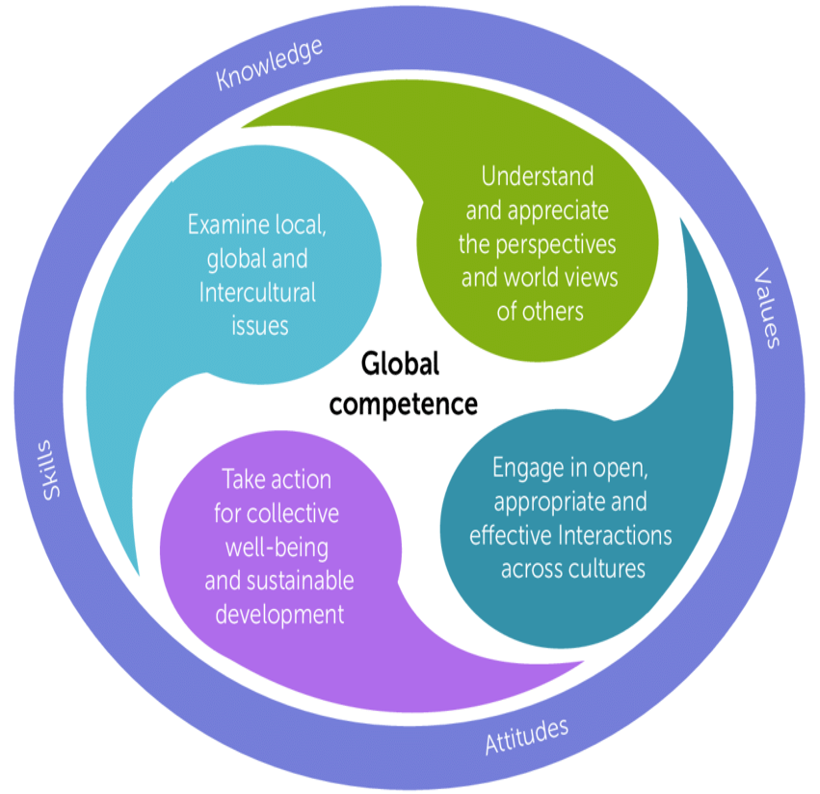 PISA 2018
Global Competence Framework
Bron afbeelding: OECD PISA handbook 2018 (researchgate.net)
26
[Speaker Notes: PISA framework beschrijft dat jonge mensen niet alleen moeten leren om te participeren in een meer geconnecteerde wereld maar ook zouden moeten culturele verschillen appreciëren en er voordelen uithalen.]
P21’s Frameworks
for 21st Century Learning (2019)
“P21’s Frameworks for 21st Century Learning were developed with input from teachers, education experts, and business leaders to define and illustrate the skills and knowledge students need to succeed in work and life, as well as the support systems necessary for 21st century learning outcomes. ”
27
[Speaker Notes: Het P21’ framework legt de vaardigheden en kennis vast die studenten nodig hebben om succesvol te zijn in werk en het leven algemeen]
P21’s Frameworks
for 21st Century Learning (2019)
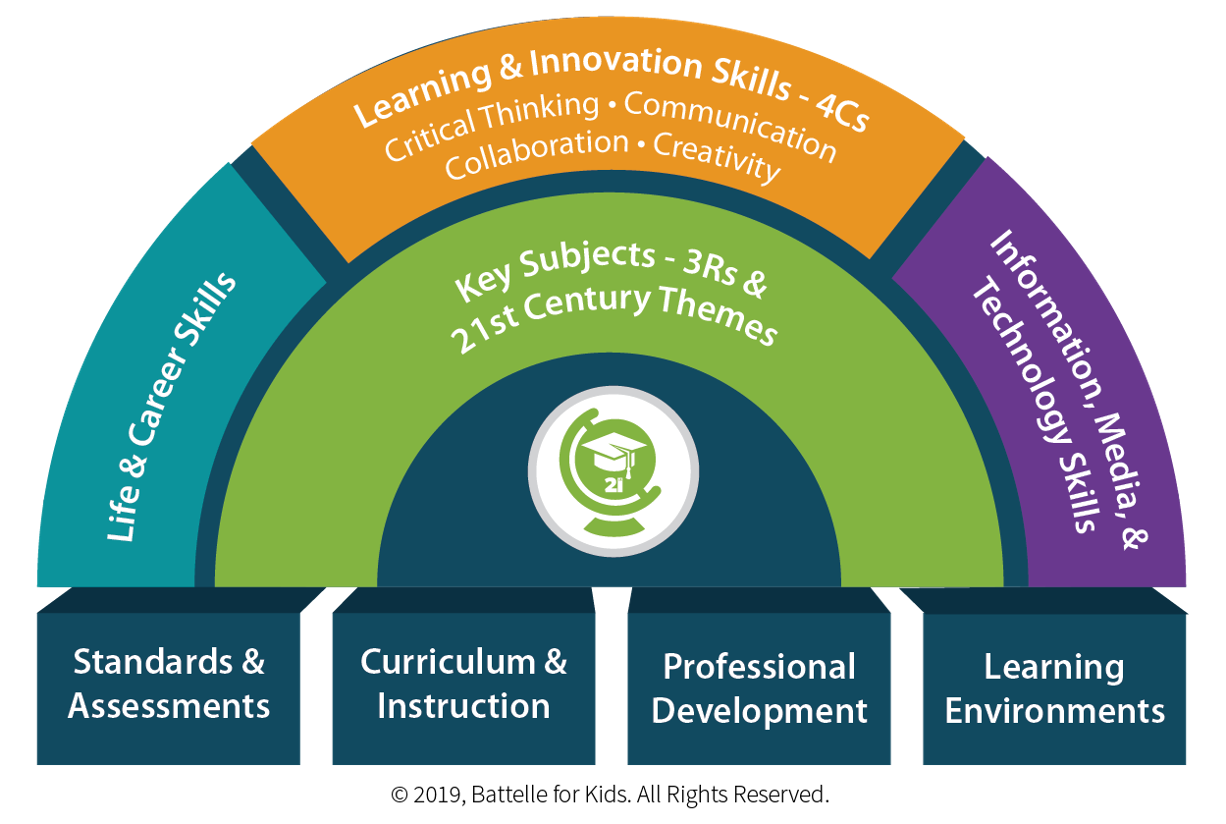 ©2019 Battelle for Kids
All rights reserved
28
[Speaker Notes: Denk maar aan internationale gerichtheid, maar ook digitale skills, samenwerkend leren, sociale en communicatieve vaardigheden  allen aanwezig in COIL]
Wat is COIL?
Sprekend voorbeeld
Voordelen van COIL voor (graduaats-)studenten
Waarom COIL om ICOMs te bereiken?
Hoe aanpakken?
HOGENT aanpak
29
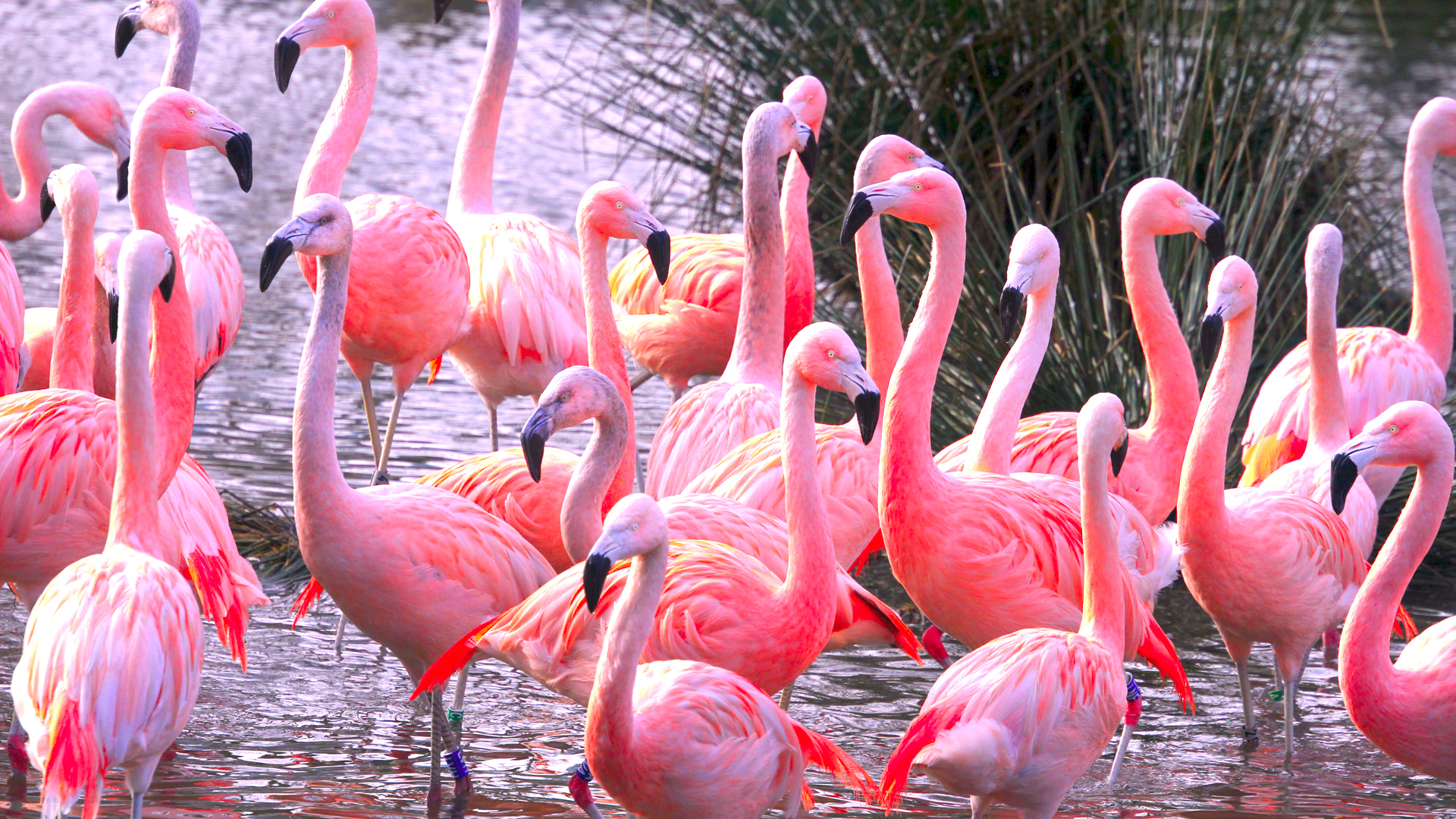 30
[Speaker Notes: Het is belangrijk dat er een goed beleid is rond internationalisering. Dus: Neuzen in dezelfde richting]
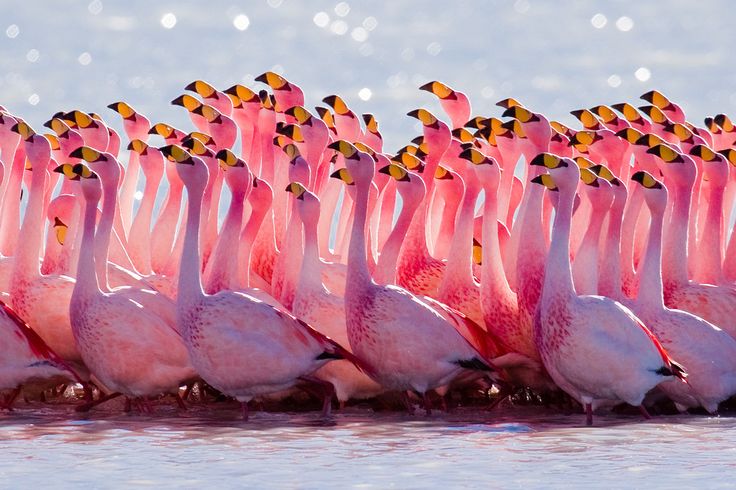 31
[Speaker Notes: Het is belangrijk dat er een goed beleid is rond internationalisering. Dus: Neuzen in dezelfde richting]
CIGE Model
for Comprehensive Internationalization
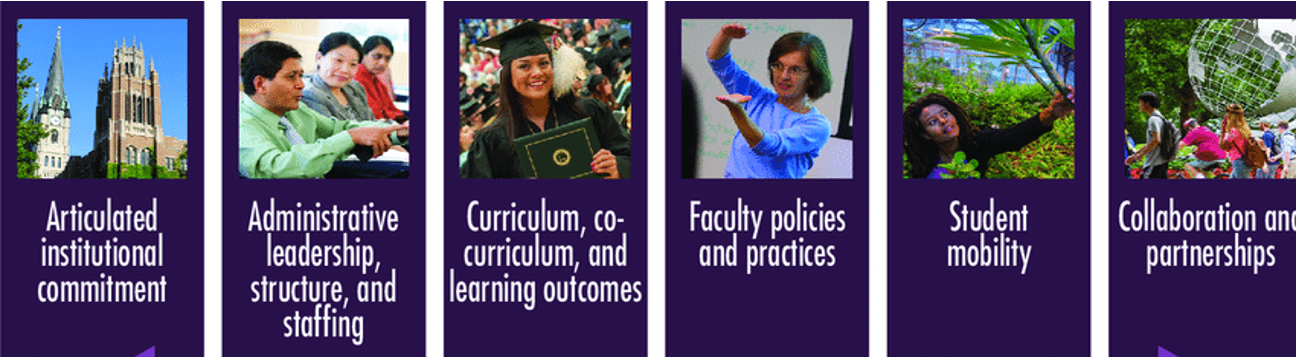 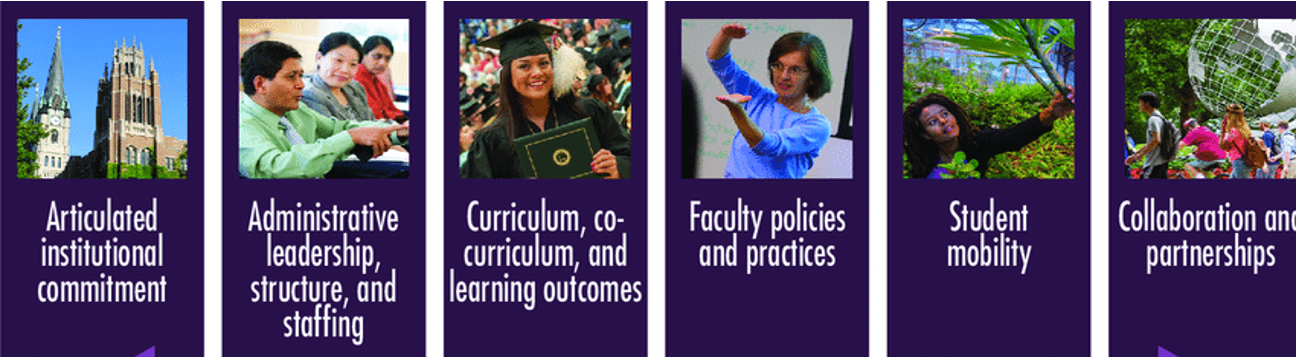 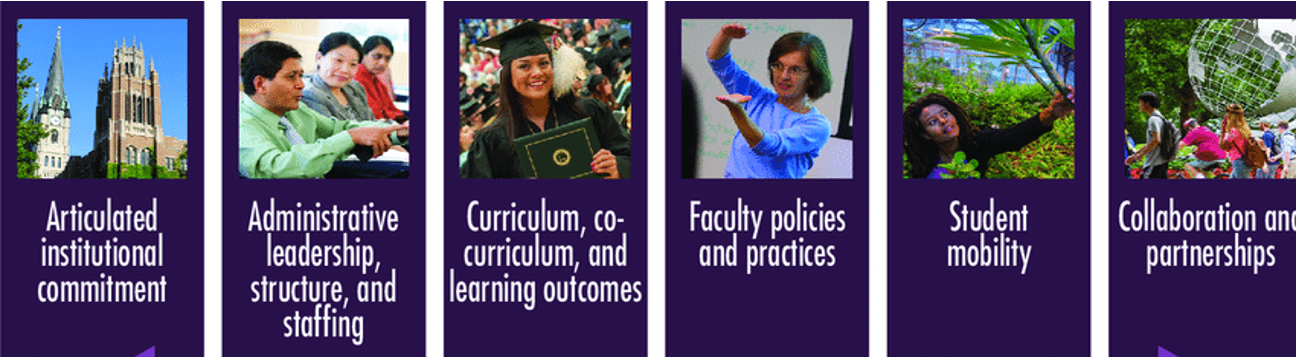 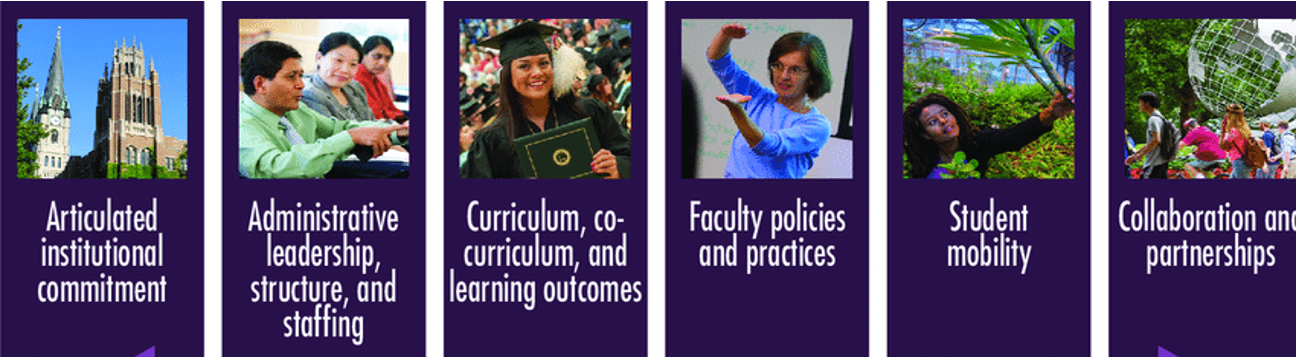 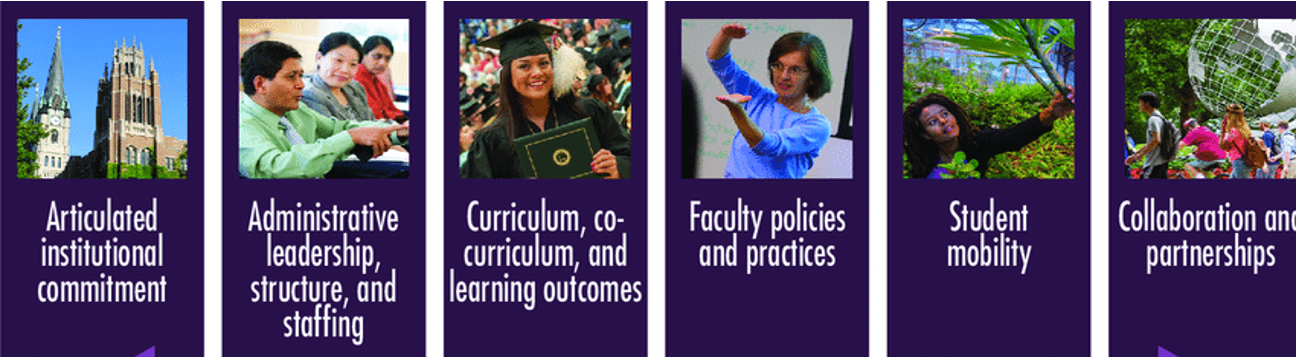 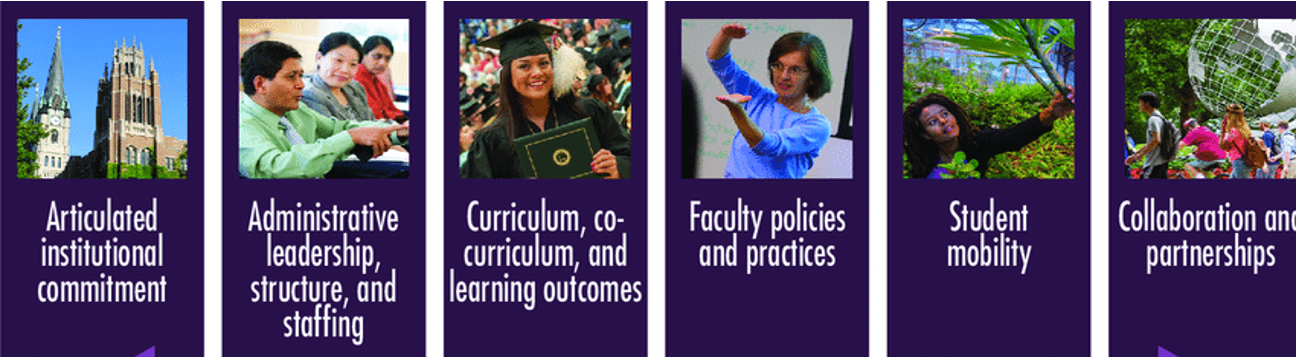 Administrative
Leadership,
Structure and Staffing
CurriculumCo-curriculum
and Learning
Outcomes
Faculty Policies
and Practices
Articulated
Institutional
Commitment
Collaboration
and
Partnerships
Student
Mobility
Bron afbeelding: 
CIGE, Lucia Brajkovic 
(reseachgate.net)
32
[Speaker Notes: Dat betekent dat er een doordacht beleid moet zijn voor internationalisering op instellingsniveau dat wordt doorvertaald of geoperationaliseerd tot op opleidingsniveau…dus niet ad hoc (kan maar zal niet duurzaam zijn). Pleidooi voor goed onderbouwde aanpak die op consensus berust.]
Vanuit beleid
“HOGENT neemt een geëngageerde rol op in de maatschappij door toekomstbestendige professionals op te leiden die door hun verworven future proof skills klaar zijn voor de vele uitdagingen van de veranderende en diverse samenleving. Het onderwijs aan HOGENT is internationaal gericht vanuit een sterke regionale verankering binnen de Gentse stedelijke context. Studenten verwerven internationale en interculturele competenties (ICOMs) om hunrol in een geglobaliseerde wereld op te nemen. Het verwerven van deze competenties gebeurt door de curricula te internationaliseren en geïnternationaliseerde leerresultaten op te nemen in de opleidingen.”
33
[Speaker Notes: HOGENT strategisch plan]
Vanuit beleid
Het internationaliseren van het onderwijs draagt bij tot de kwaliteit ervanen bovenstaande strategie vertaalt zich in een ambitie die drieledig is:
I@home
Mobiliteiten
Partnerschappen, projecten en onderzoek
34
[Speaker Notes: Internationaal beleidsplan]
Vanuit opleidingen
Elke opleiding  eigen keuzes maken en accenten leggen om ICOMs op een geïntegreerde manier in te schrijven in het curriculum en de bijbehorende leerresultatenmatrix. 

Mobiliteit van studenten en personeel is hier belangrijk, maar zeker nietde enige mogelijkheid!

Inbouwen van internationaliserings- en interculturele activiteiten, een dimensie van internationalisering en interculturaliteit in de onderwijsaanpaken -evaluatie van één of liever meerdere opleidingsonderdelen, stimuleerthet actief verwerven van ICOMs.
35
Vanuit opleidingen
Dus COIL is één van de mogelijkheden om I@home & internationalisering van het curriculum mogelijk te maken  (en dus ICOMs te verwerven door alle studenten):

Want het geeft een groep studenten de mogelijkheid zich te  engageren in duurzame online interculturele interactie & samenwerking, met partnersvan andere culturele contexten of geografische regio’s, en dit alles vanuiteen geïntegreerd deel in hun cursussen of studie
36
[Speaker Notes: We willen zaadjes planten om opleidingen te inspireren om hun onderwijs te internationaliseren zodat studenten ICOMs bereiken]
Wat is COIL?
Sprekend voorbeeld
Voordelen van COIL voor (graduaats-)studenten
Waarom COIL om ICOMs te bereiken?
Hoe aanpakken?
HOGENT aanpak
37
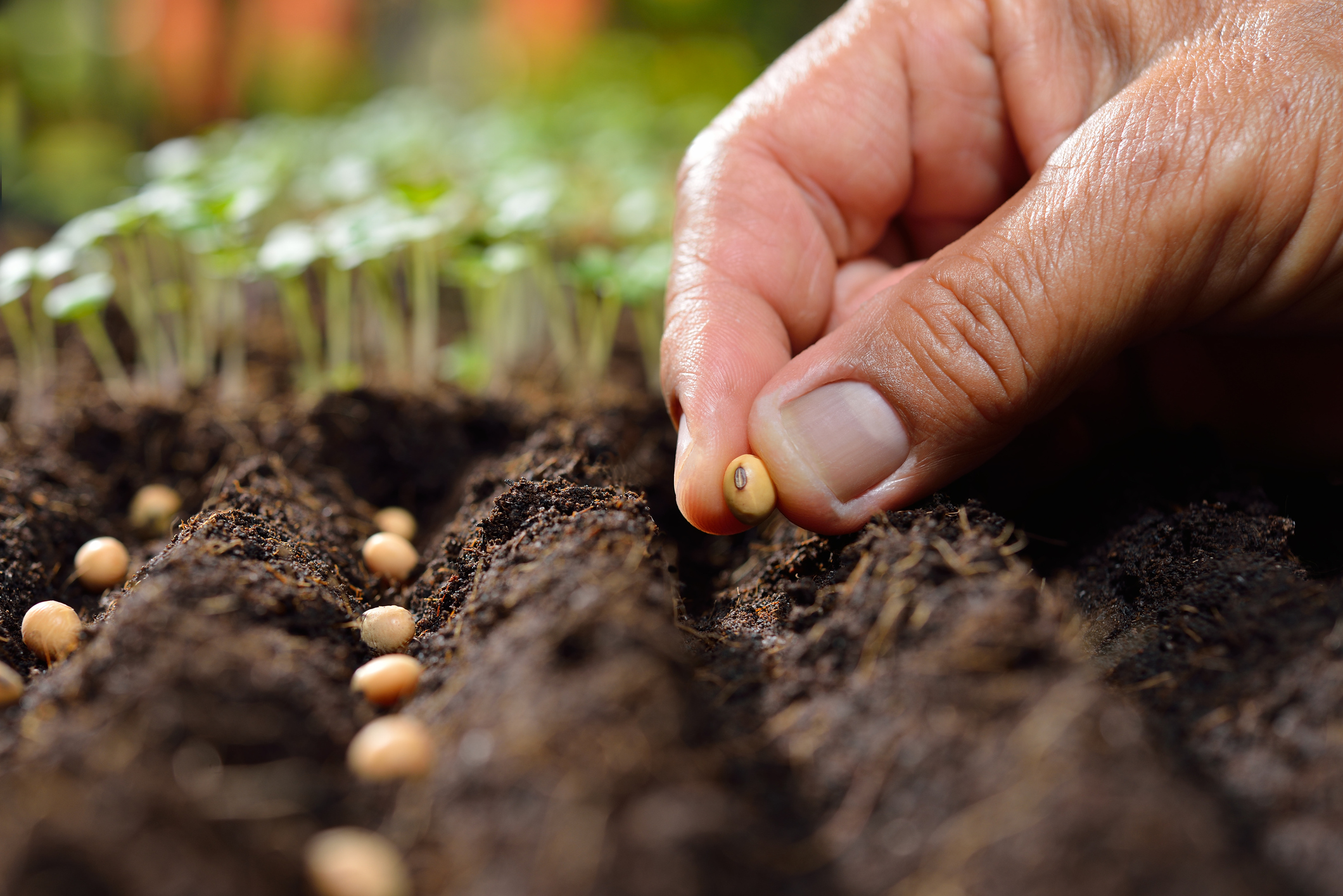 Onderwijsontwikkeling
& International Office HOGENT
38
COIL professionaliseringstraject
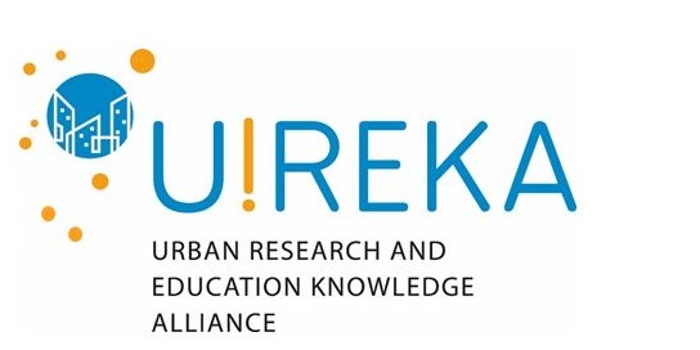 Ontstaan vanuit werkgroep I@home U!REKA
Samen met 7 internationale partners: 
Hogeschool van Amsterdam 
Edinburgh Napier University
HOGENT 
Frankfurt University of Applied Sciences 
Metropolia University of Applied Sciences in Helsinki 
VSB – Technical University of Ostrava 
Politécnico de Lisboa
39
COIL professionaliseringstraject
COIL-training met U!REKA partners
Volledige traject gebeurt online, in het Engels
Geleid door internationale COIL-expert Eva Haug (HvA)
Al 2 volledige trajecten doorlopen in  2021 en 2022
 Introductie: COIL methodiek
 Design sessies: ontwerpsessies met internationale partners

Gezamenlijk uitwerken van COIL
Al enkele ‘good practices’ (minimaal 5 in de steigers)
40
[Speaker Notes: Daarnaast wordt ook info beschikbaar gesteld via Learning Academy: o.a. tekst rond ICOMS, mobility window, info over COILs]
Bronnen
www.oecd.org/pisa/Handbook-PISA-2018-Global-Competence.pdf  geconsulteerd op 04/05/2022
www.oecd.org/pisa/innovation/global-competence/ geconsulteerd op 04/05/2022
www.oecd-ilibrary.org/docserver/043fc3b0-en.pdf geconsulteerd op 04/05/2022
www.uu.nl/nieuws/adolescenten-en-de-nieuwe-uitdagingen-van-de-21e-eeuw geconsulteerd op 04/05/2022
intouchhrm.nl/loopbaancoaching/21st-century-skills-zijn-jouw-medewerkers-future-proof/ geconsulteerd op 04/05/2022
www.battelleforkids.org/networks/p21 geconsulteerd op 3/5/2022
www.oph.fi/sites/default/files/documents/32427_faktaa_1_2014_hidden_competences.pdf geconsulteerd op 03/05/2022
www.ureka.eu/ geconsulteerd op 03/05/2022
groenkennisnet.nl/nieuwsitem/internationale-competenties-realisatie-in-de-praktijk-1 geconsulteerd op 06/06/2022
EAIE Online Academy -Launching Virtual Exchange at your institution (14 en 16 April 2021)
COIL introduction workshop HOGENT & U!REKA partners (april 2021)
I@home always matters, U!REKA conferentie (mei 2022)
Strategisch plan HOGENT 2017-2022 (IO/B/2017/ONDW/51981)
Beleidsplan internationalisering 2020 (BC/B/2020/ONDW/9016)
Idee-doos-moment
Gent - 20 juni 2022
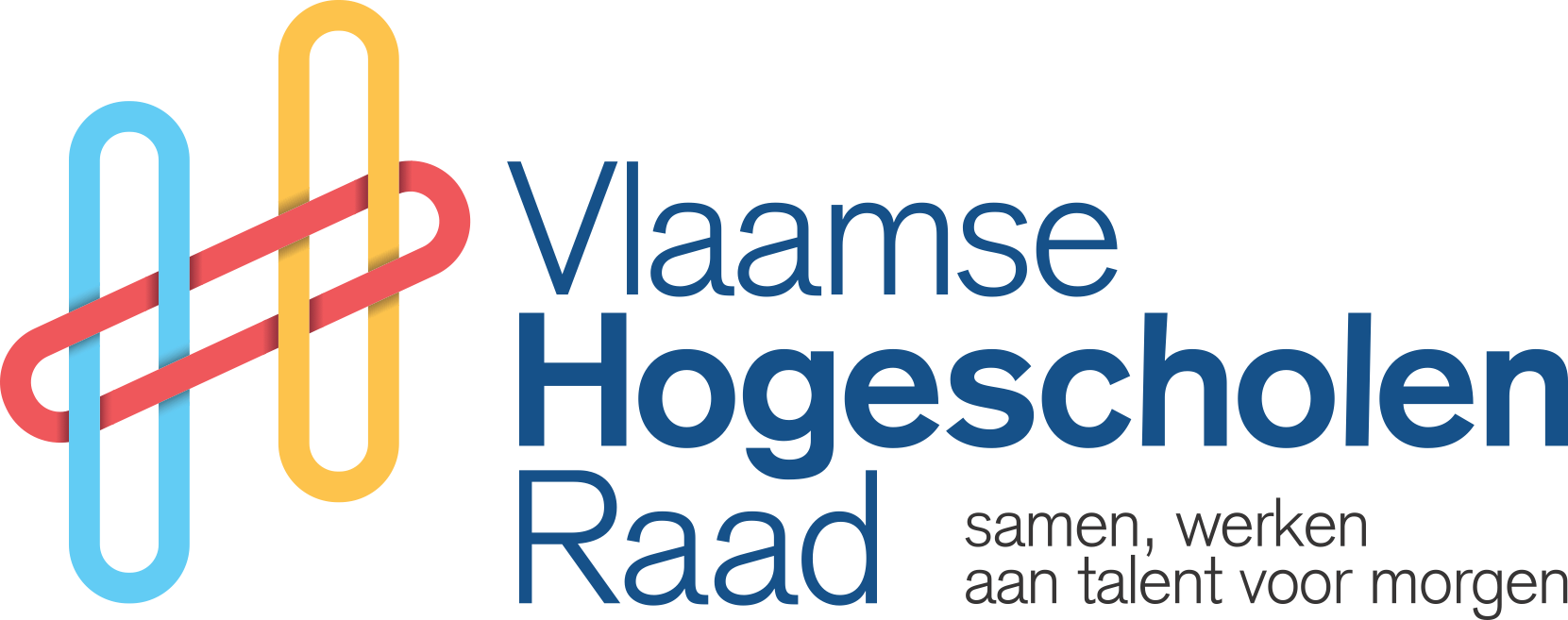 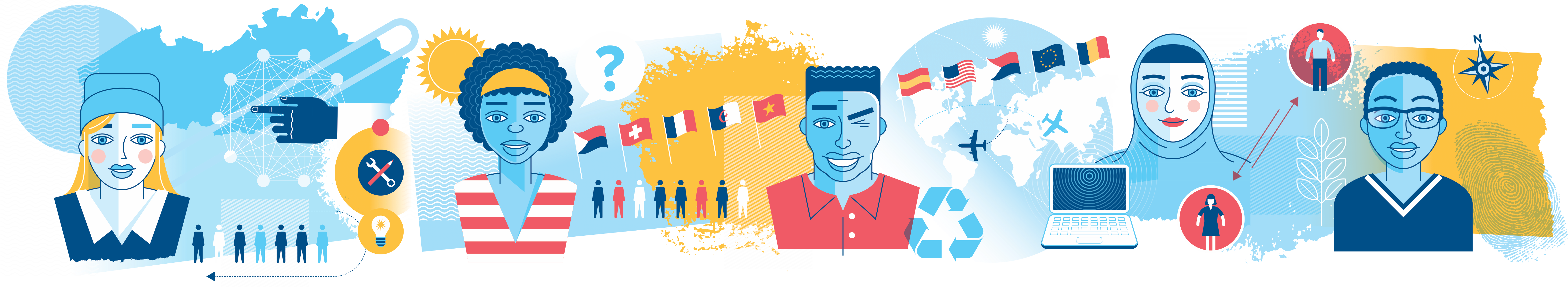 42